The story behind Taobao
Ding Na   Sihan,   Kenji
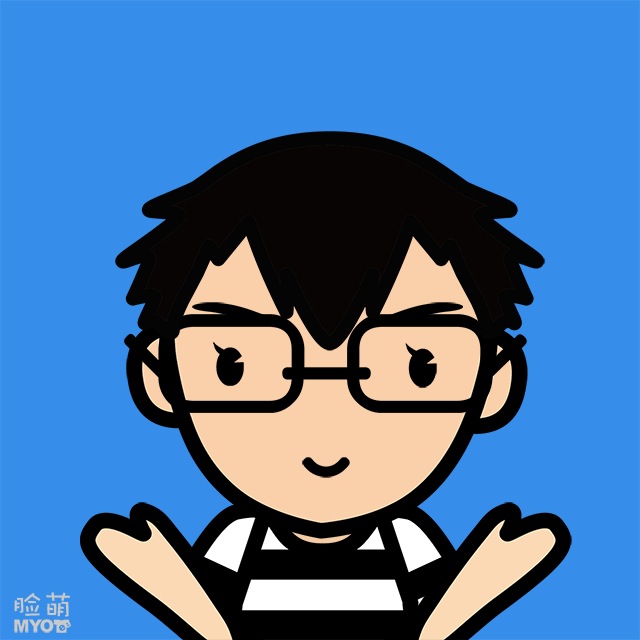 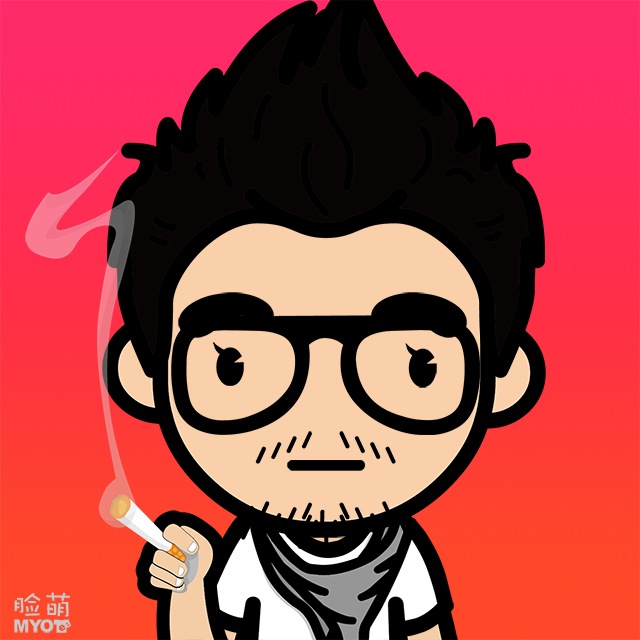 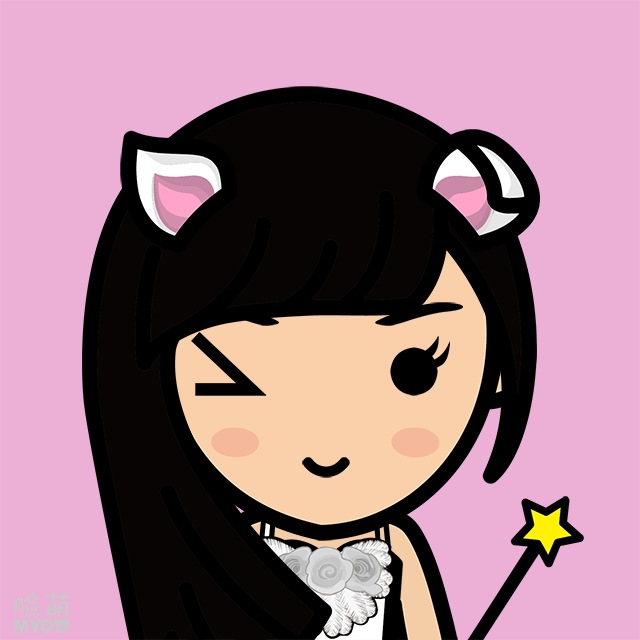 The founder ：Jack Ma
Born October 15, 1964
1988 graduated from Hangzhou Normal University
 1993 founded China Yellowpages to building website for company
1999  He founded Alibaba.com , a China-based business-to-business marketplace site
2003 Alibaba group funded taobao.com, based on C2C marketplace site
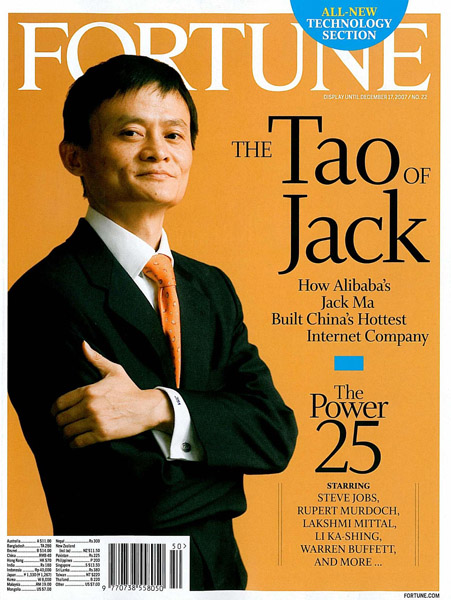 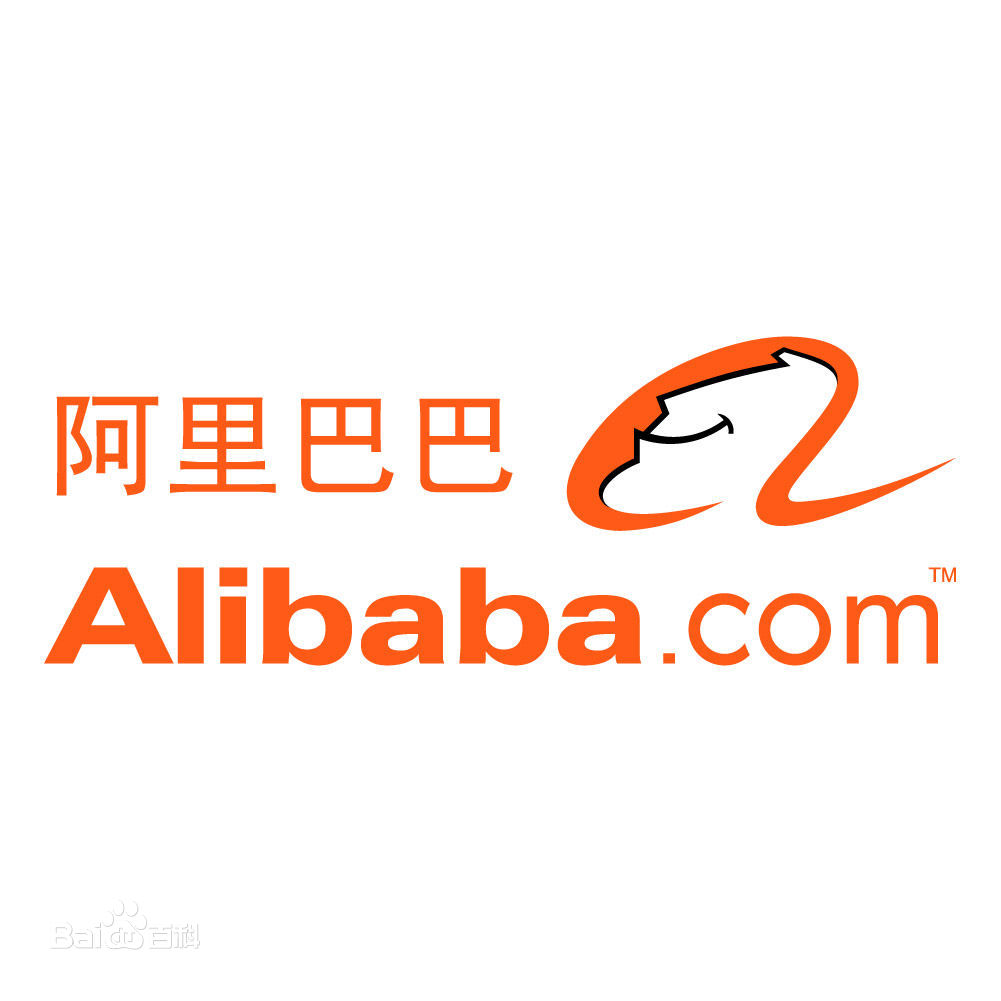 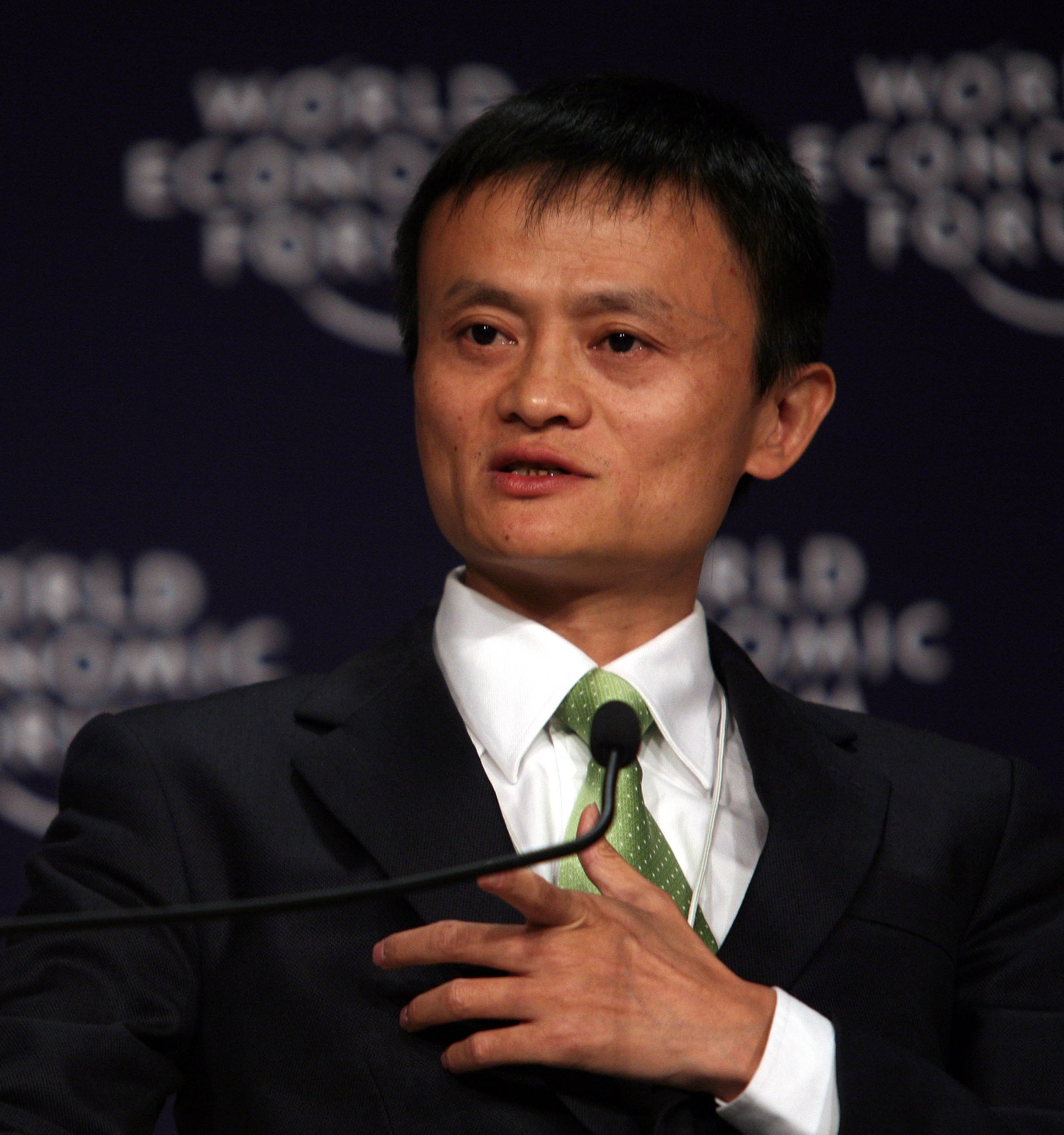 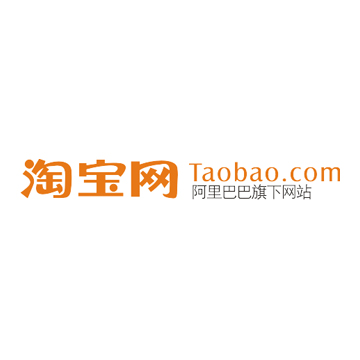 Why Taobao can be successful ?
Search easier than others
Promote the reliable Taobao seller
Good Feedback System
Payment (Alipay)
Communicate with seller
Deal with delivery company
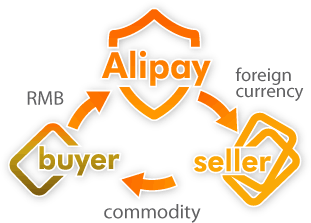 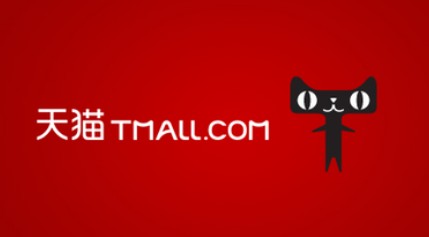 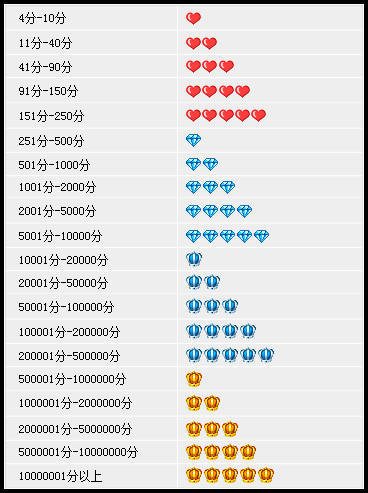 Taobao = Amazon + eBay  + Facebook
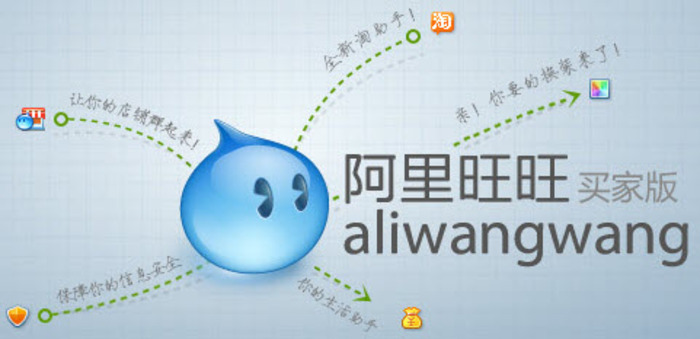 The registered users of Alipay
6 years =180 times
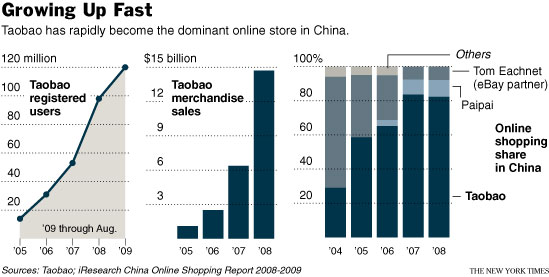 The growth of 
Taobao
Gross merchandise volume (GMV) of Taobao Marketplace and tmall.com
Nov11, 2011   8 minutes = 100millions RMB.                     24h= 3.36 billion RMB
Nov11, 2012  8h= 5 billion RMB.                           24h= 19.1 billion RMB 
Nov11, 2013  6 minutes =1 billion RMB.                   24h= 35 billion RMB
2011  1 year = 610 billion RMB
2013  1year  = over 1000 billion RMB
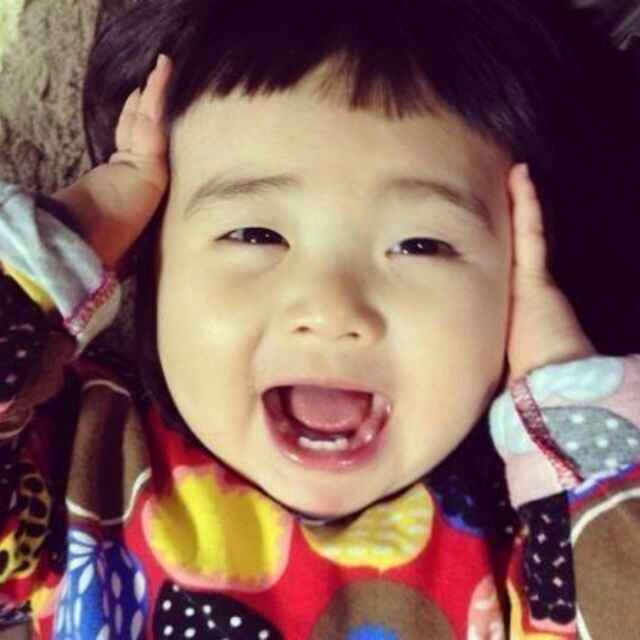 Breaking news
Chinese Internet company Alibaba filed its plans for a $1 billion initial public offering. Many had speculated the company would raise more than that. The company did say it might increase the size of its IPO as the process continues before being priced.
Internet IPO	Date	Deal Size $ billions
Facebook	5/17/2012	$16.0
Twitter	11/6/2013	$1.8
Google	8/18/2004	$1.7
Yandex	5/23/2011	$1.3
Infonet	12/15/1999	$1.1
Source: Renaissance Capital
$15 ~$20
“Man's looks and his talent is always inversely proportional ”(男人的相貌和才华往往成反比）
–Jack Ma
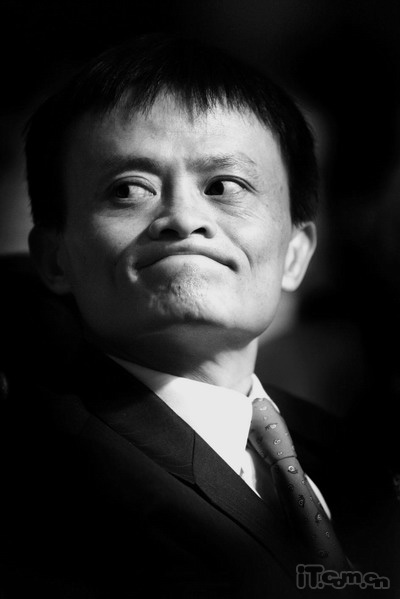 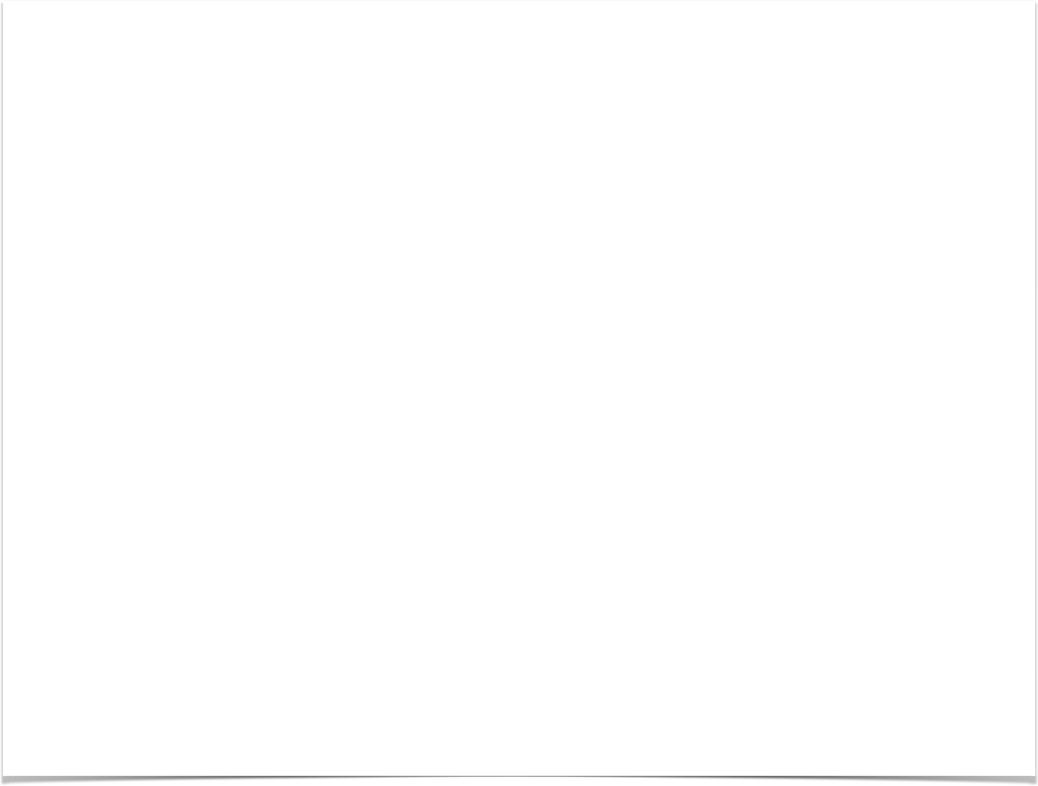 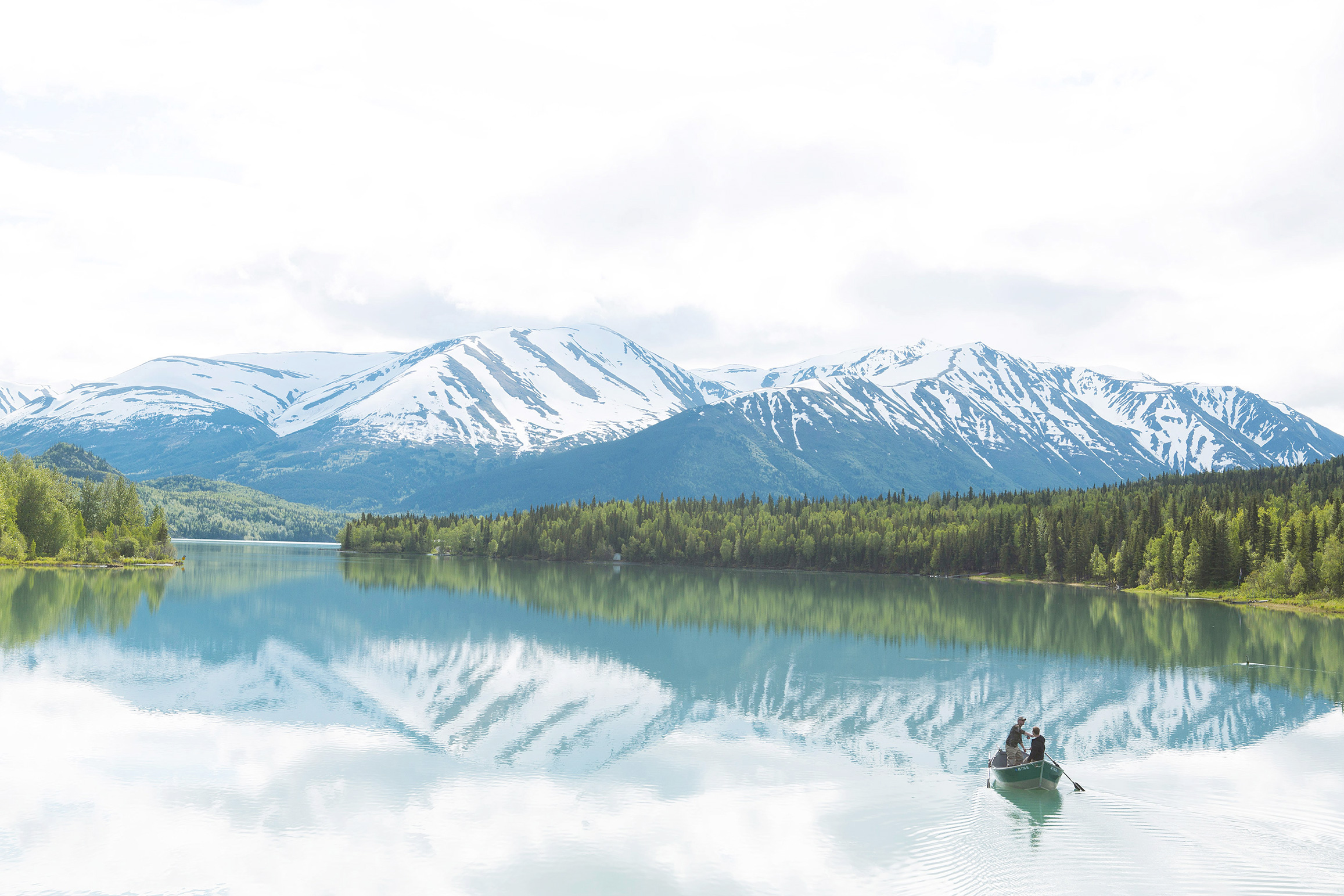 Thanks for your attention